Start
New Game
Continue
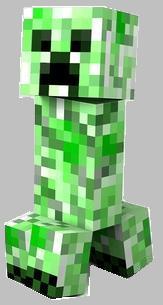 Final Review
Game
[Speaker Notes: Intro Screen, put whatever text you want]
Navigation

	Fire – Score Incorrect answers 
		   (no points)
	
	Axe – Score Correct answers
		   (click to show points)
	
	Steve – Home/Forward/Answer
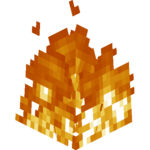 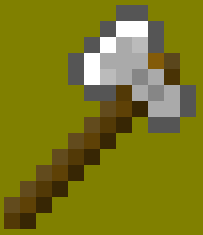 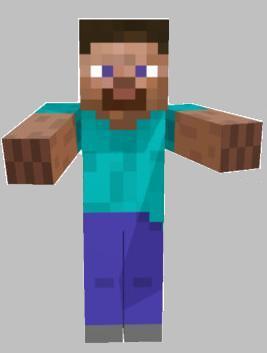 [Speaker Notes: Click on Steve to reveal the answer to the questions and then click on the fire or the axe depending on whether or not the students answered the questions correctly.]
Scoring

	1 point				2 points


		3 points			      4 points

					5 points
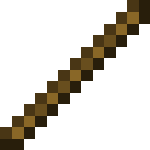 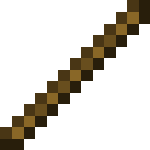 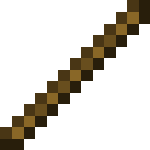 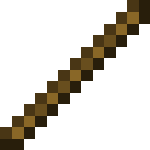 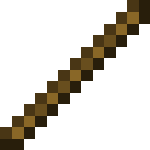 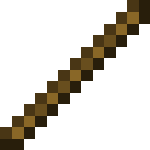 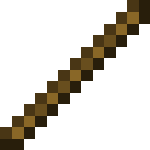 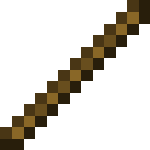 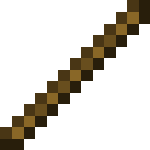 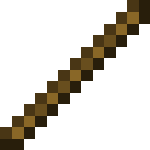 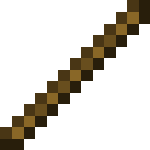 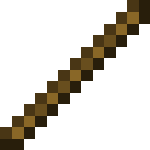 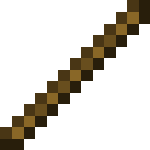 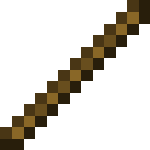 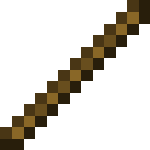 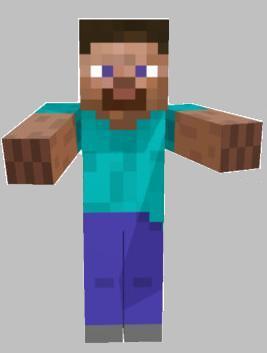 Scoring (continued)	
		Spider Jockey  6 points


		TNT  10 points


		Creeper  15 points
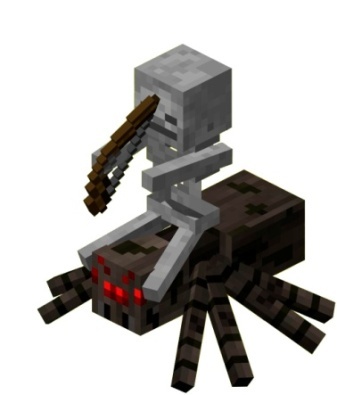 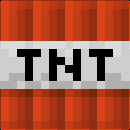 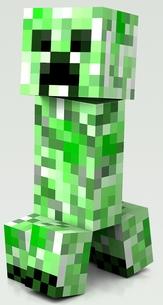 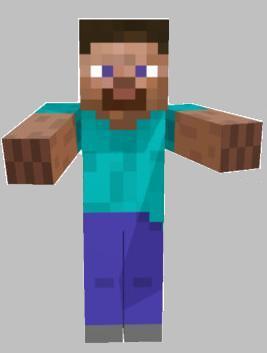 E
J
O
B
G
A
K
I
M
F
N
D
H
L
C
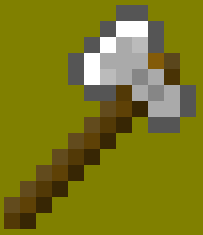 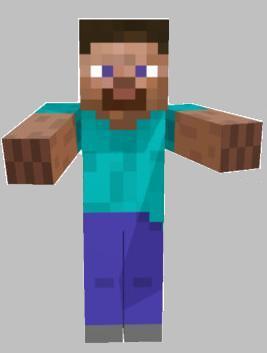 [Speaker Notes: Reset slide for 1 point]
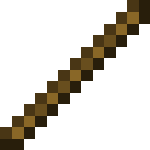 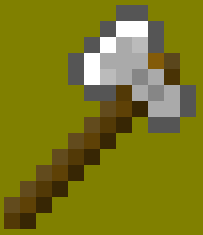 1 point
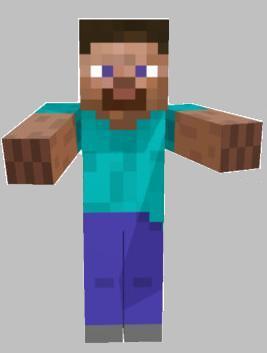 [Speaker Notes: 1 point]
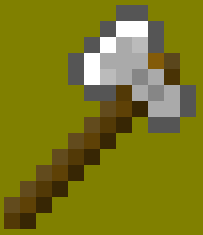 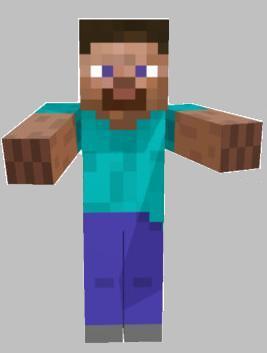 [Speaker Notes: Reset slide for 2 points]
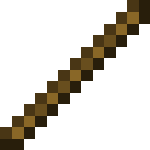 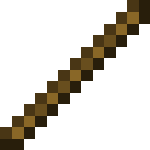 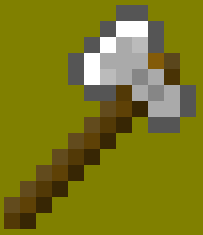 2 points
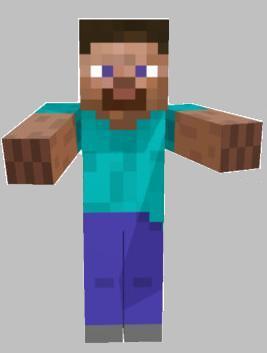 [Speaker Notes: 2 points]
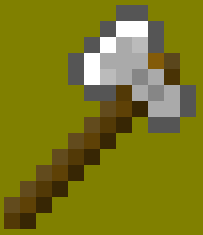 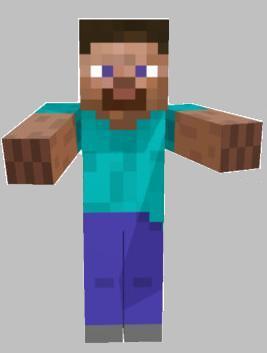 [Speaker Notes: Reset slide for 3 points]
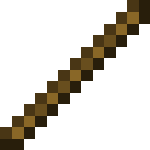 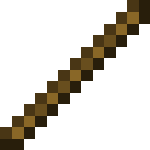 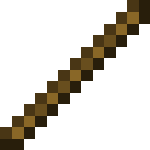 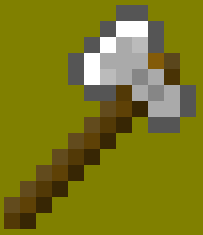 3 points
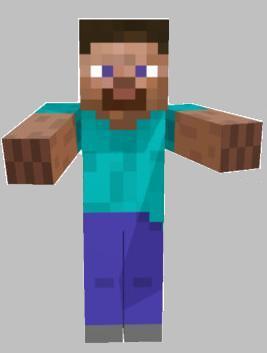 [Speaker Notes: 3 points]
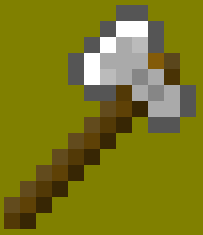 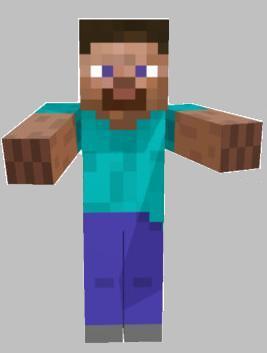 [Speaker Notes: Reset slide for 4 points]
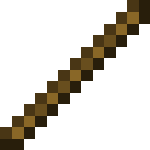 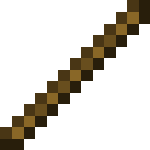 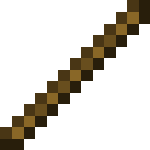 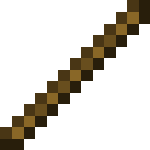 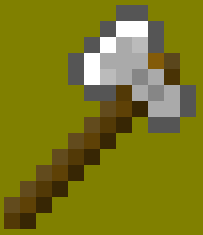 4 points
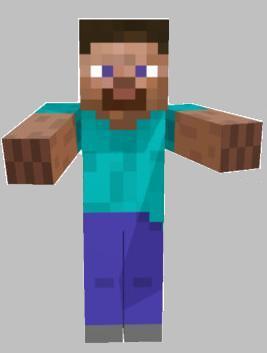 [Speaker Notes: 4 points]
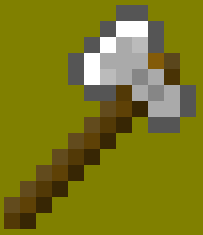 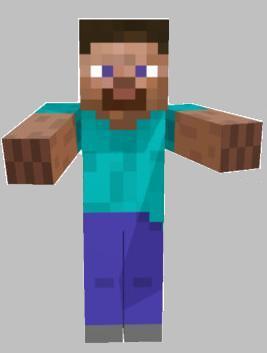 [Speaker Notes: Reset slide for 5 points]
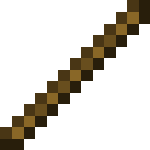 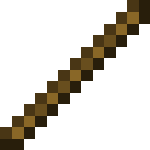 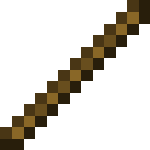 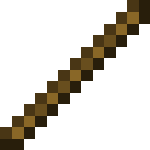 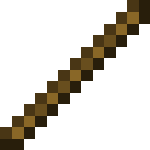 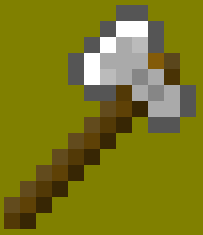 5 points
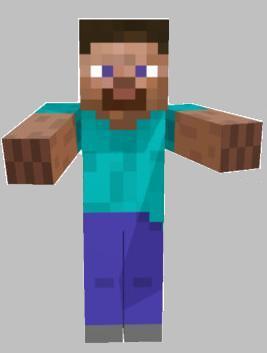 [Speaker Notes: 5 points]
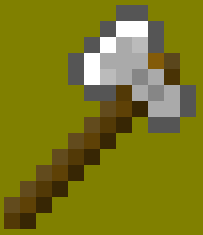 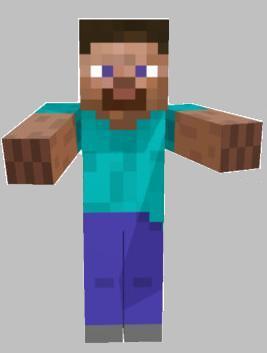 [Speaker Notes: Reset slide for TNT slide]
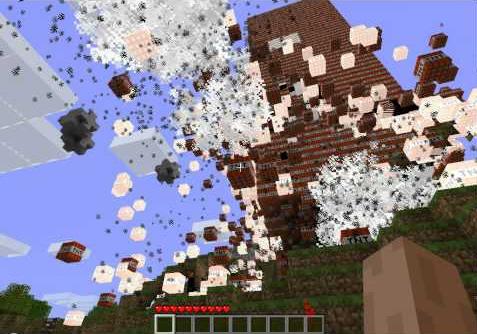 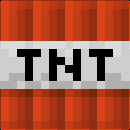 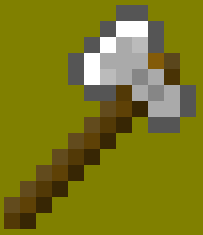 TNT!
10 Points
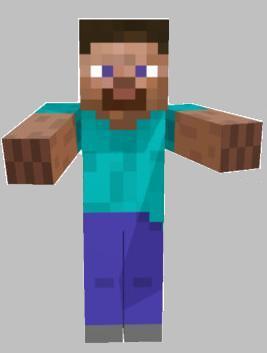 [Speaker Notes: TNT – team blows up their own points]
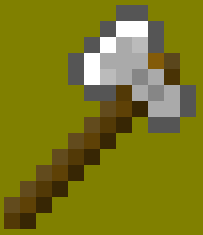 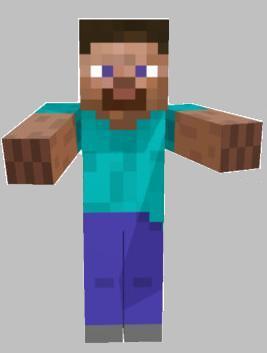 [Speaker Notes: Reset slide for spider jockey]
6 points
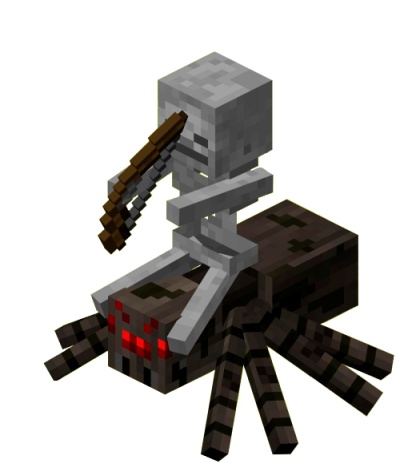 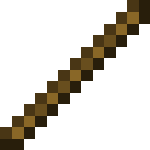 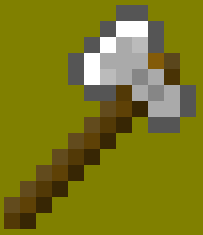 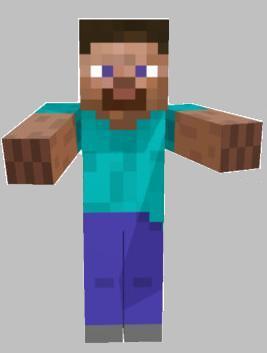 [Speaker Notes: Spider Jockey – Steals the wood from one team and gives to another]
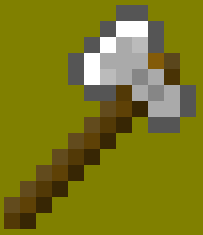 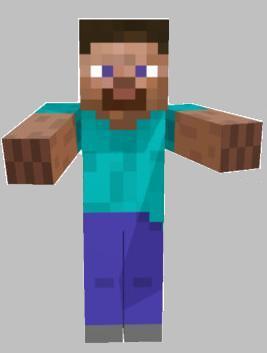 [Speaker Notes: Reset slide for creeper slide]
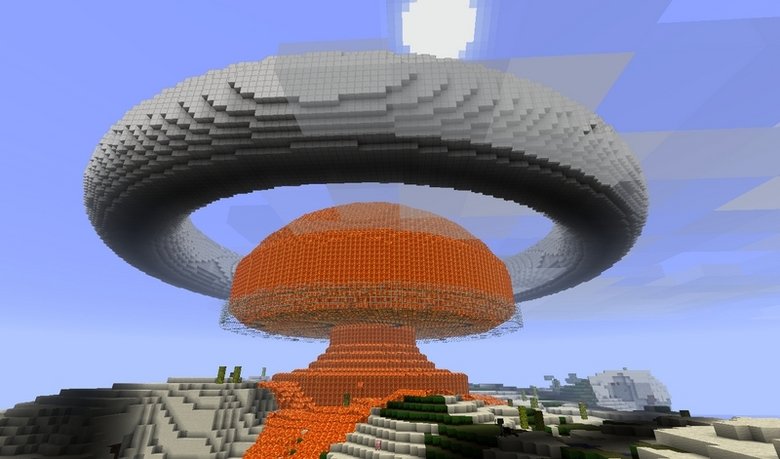 I will give you 20 points!
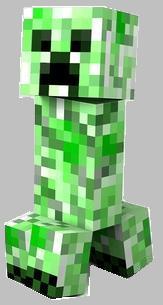 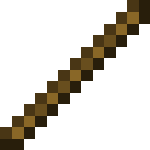 20 points!
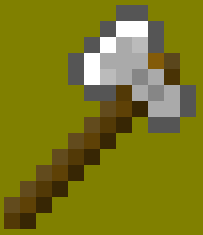 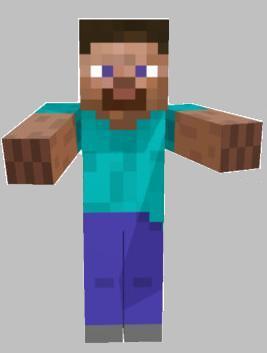 [Speaker Notes: Creeper – Blows up all the pointssssssssssssss!!!!]
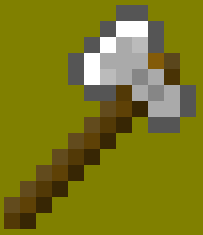 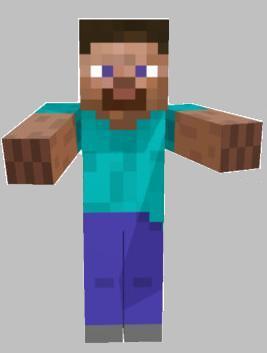 [Speaker Notes: Reset slide for no points]
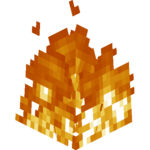 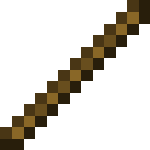 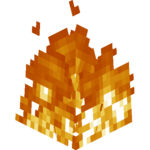 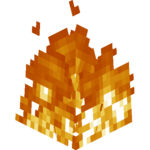 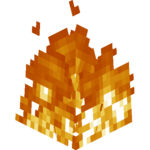 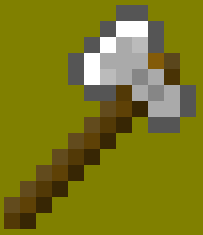 No points!
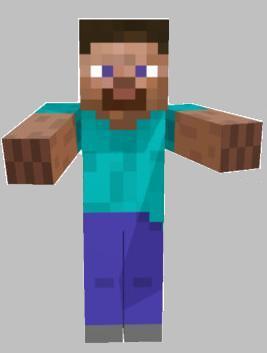 [Speaker Notes: Fire – no points]
What are 3 pieces of advice you would give to someone who smokes?
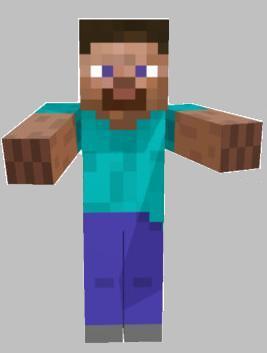 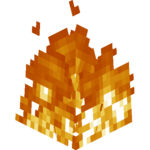 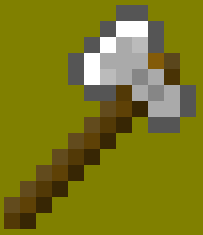 What  are 3 pieces of advice you would give to someone who is always stressed out?
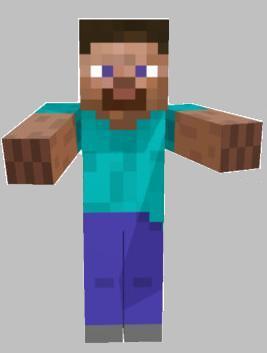 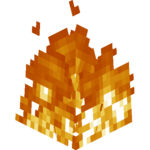 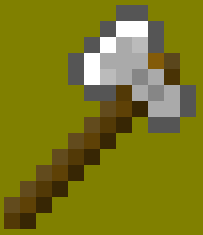 What are 5 ways to make a commercial memorable?
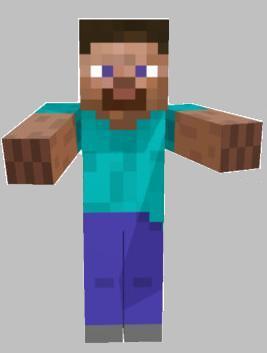 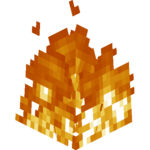 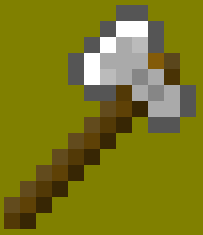 What are 3 things that stress you out and why?
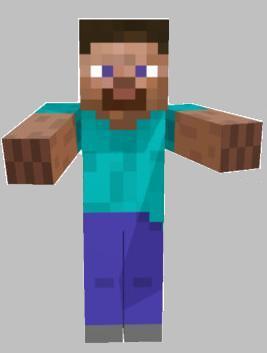 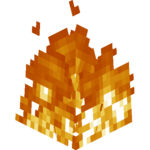 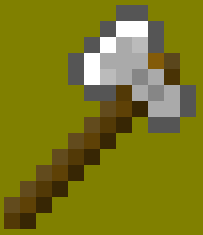 Make a catchphrase: Star Cola
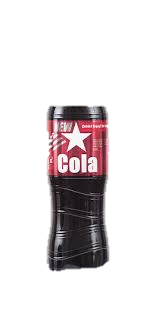 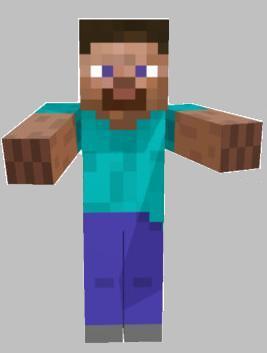 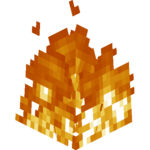 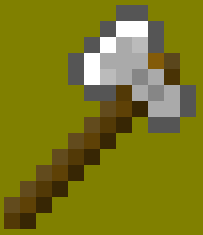 What is Prof. G’s blood type? A, B, O, AB
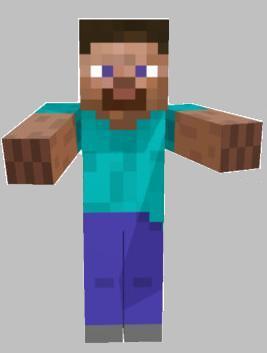 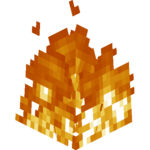 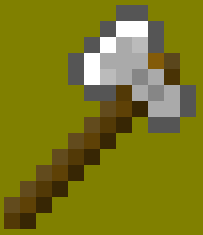 What are 8 different kind of shopping styles?
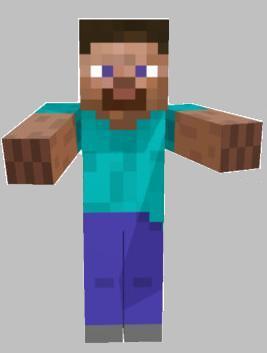 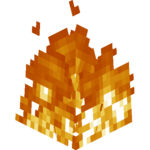 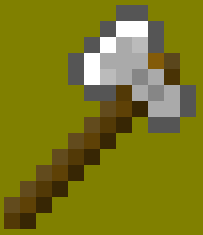 Tell me 4 different ways you can advertise other than TV commercials.
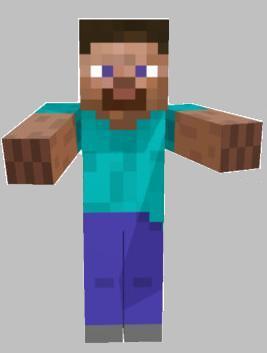 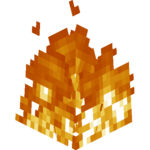 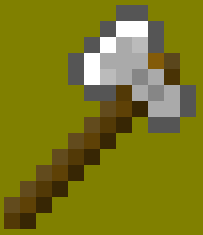 Make a headline
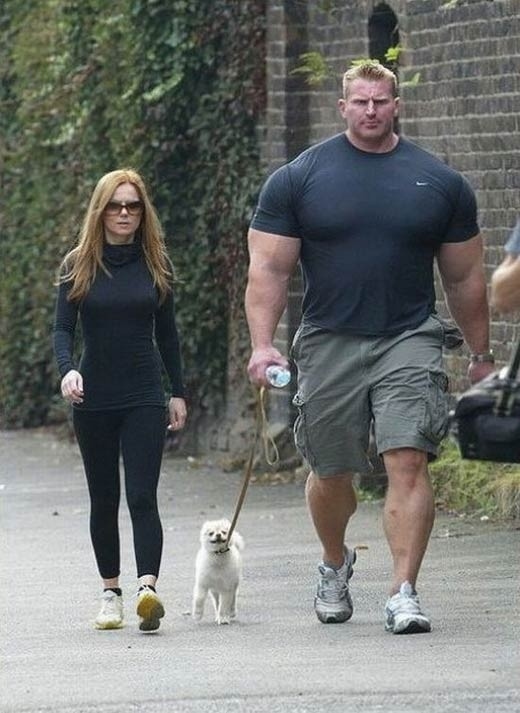 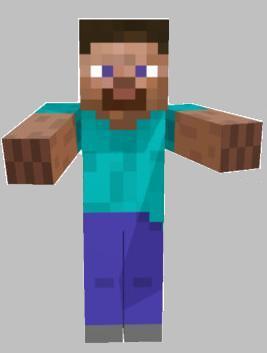 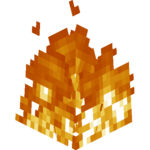 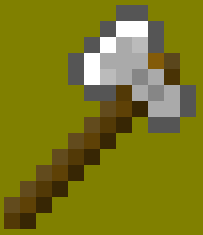 What year was Prof. G born?
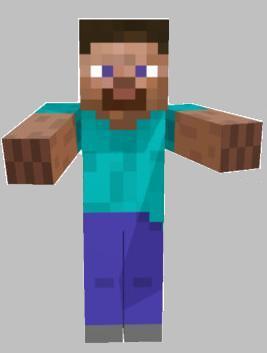 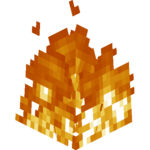 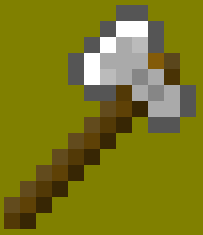 Make a headline
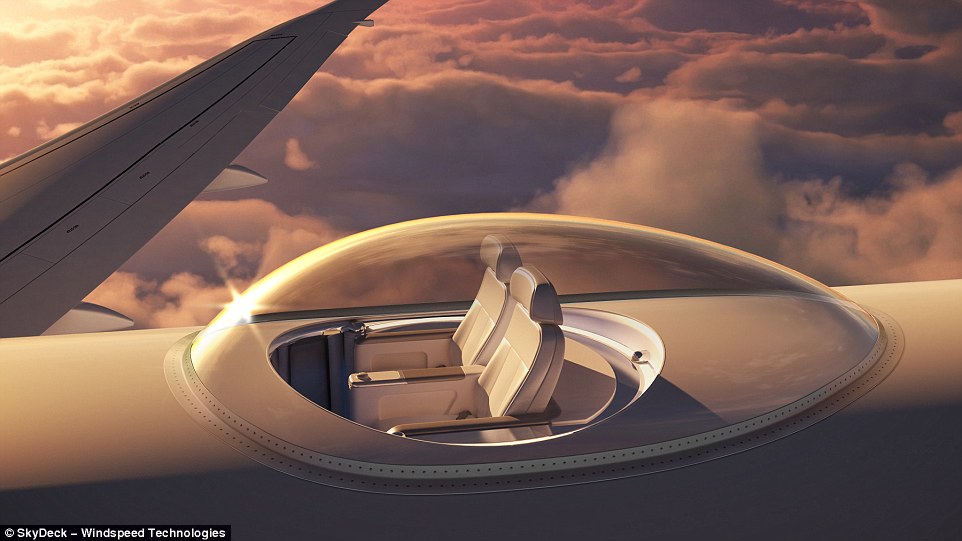 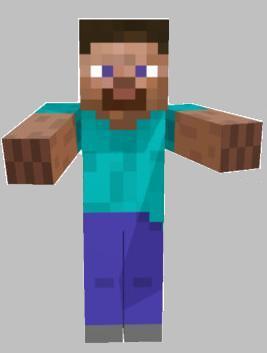 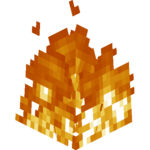 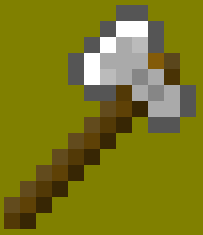 What 2 pieces of advice would you give to a friend that has a headache, a stomachache, and diarrhea ?
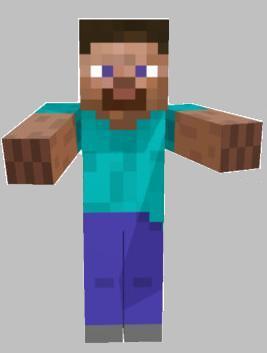 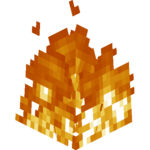 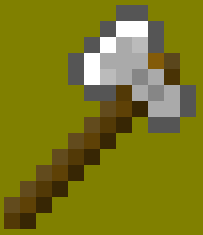 What are 3 things you do to reduce stress when you are stressed out?
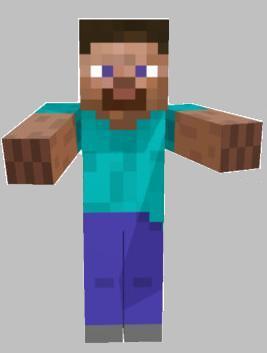 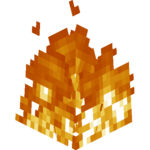 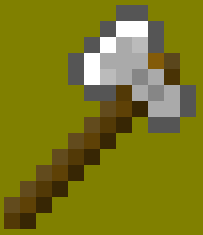 What does this say?
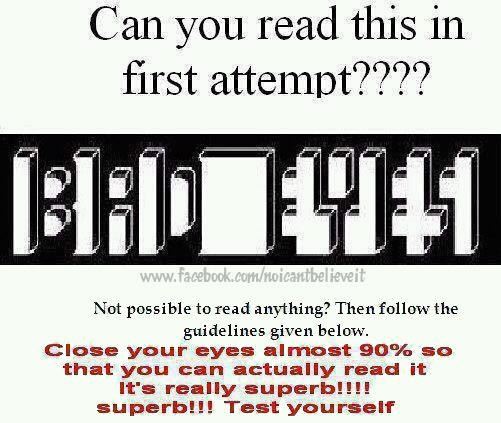 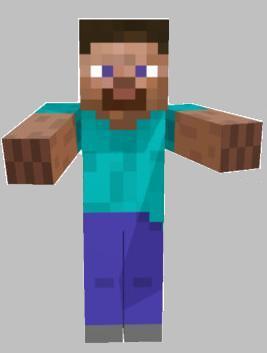 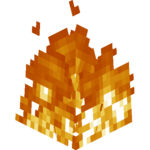 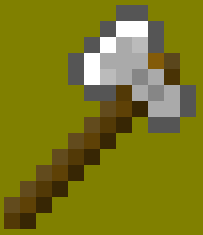 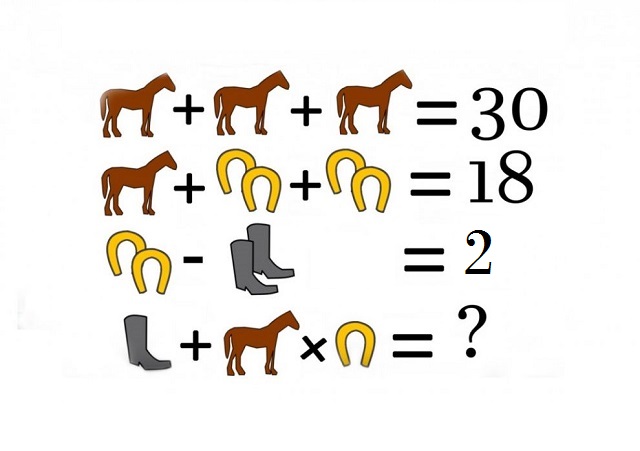 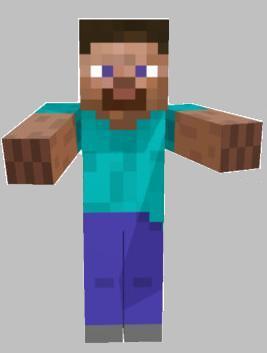 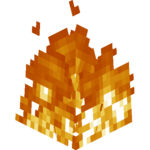 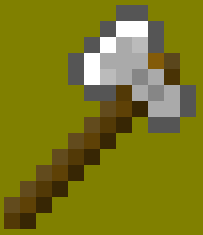 Point Distribution
1 point - 7
2 points - 6 
3 points - 5
4 points - 4
5 points - 2
Switch points (spider jockey) - 2
Team loses points (TNT) - 2
All lose points (creeper) - 2

Scramble Questions
To scramble the questions, simply reorder and renumber the questions on slide 5.  Otherwise, the hyperlinks may not work.
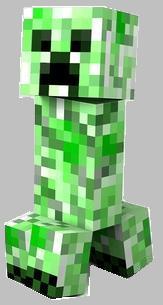 [Speaker Notes: Creeper – Blows up all pointssssssssssssss!]
Index
Introduction . . . . . . . . . . . . . . . . . . . . . . . . 1
(Hidden) Navigation . . . . . . . . . . . . . . . . . . 2
Scoring . . . . . . . . . . . . . . . . . . . . . . . . . . . 3-4
Game Board . . . . . . . . . . . . . . . . . . . 5
Question Outcomes . . . . . . . . . . 6-23
Questions . . . . . . . . . . . . . . . . . .24-53
Point Distribution & Scramble Q’s . 54
Index . . . . . . . . . . . . . . . . . . . . . . . 55
Credits . . . . . . . . . . . . . . . . . . . . . . 56
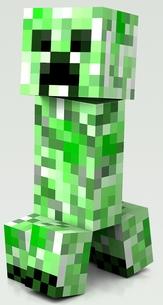